Accessibility
These slides were created by Pamela Thielman and Katherine Tsan for the Baruch College Center for Teaching and Learning. 
Unless otherwise indicated all material is licensed under a Creative Commons BY-SA 4.0 license.
[Speaker Notes: Key idea:
Accessibility is falling to faculty more and more]
Accessibility resources:
CUNY Faculty and Staff Resources (Blackboard)






Also: Microsoft Office suite resources			Google suite resources
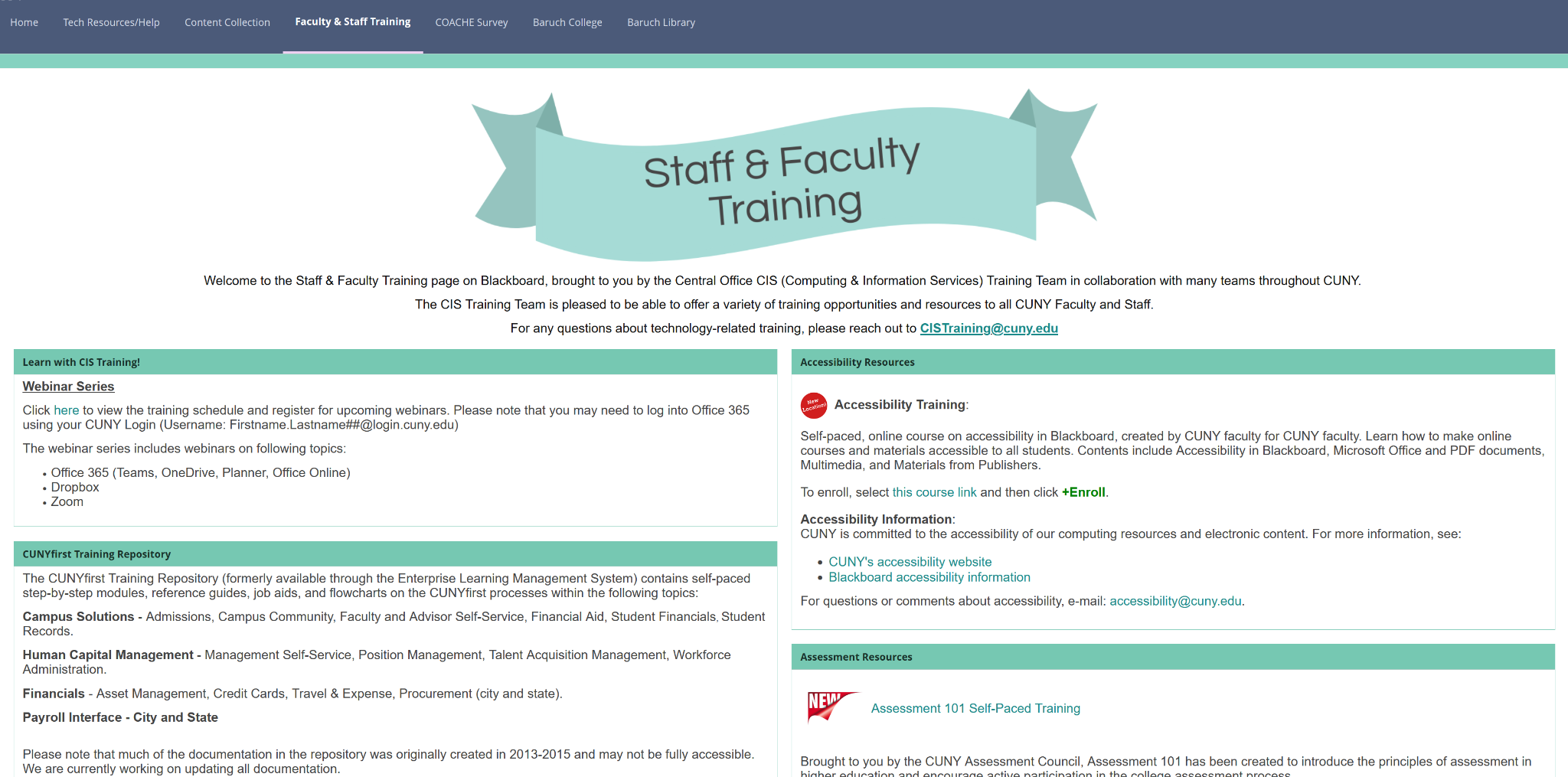 [Speaker Notes: Key idea:
Resources are available!
CUNY-based/teaching focused
Software-specific]
According to the Americans with Disabilities Act, disabilities that must be accommodated include:
Medical conditions
Psychological conditions
Learning disabilities
Neurological impairment
Deafness/hardness of hearing
Visual impairment/blindness
Mobility impairment
Temporary disabilities
These slides were created by Pamela Thielman for the Baruch College Center for Teaching and Learning. Unless otherwise indicated all material is licensed under a Creative Commons BY-SA 4.0 license.
[Speaker Notes: Key idea:
Lots of things fall under ADA protection, and many of them are not readily obvious]
You primarily need to consider accessibility for:
Text
Documents
PDF
Slides
Visual media
Still images
Charts/graphs
Video
[Speaker Notes: Key idea:
There’s lots to accessibility but these will cover most of your bases]
Basic accessibility for text
Sans serif fonts
For example: Arial, Calibri, Verdana, Roboto
Aptos (the new Microsoft default)
Readable size - minimum 12 pts. for docs and 18 pts. for slides
Strong color contrast between text and background
Avoid using red and green for emphasis
[Speaker Notes: Key ideas:
Text should be easily readable to to the largest number of people
This includes thinking about text shape, size, and color]
Use headings and/or style options provided




Include tables of contents for multipage documents
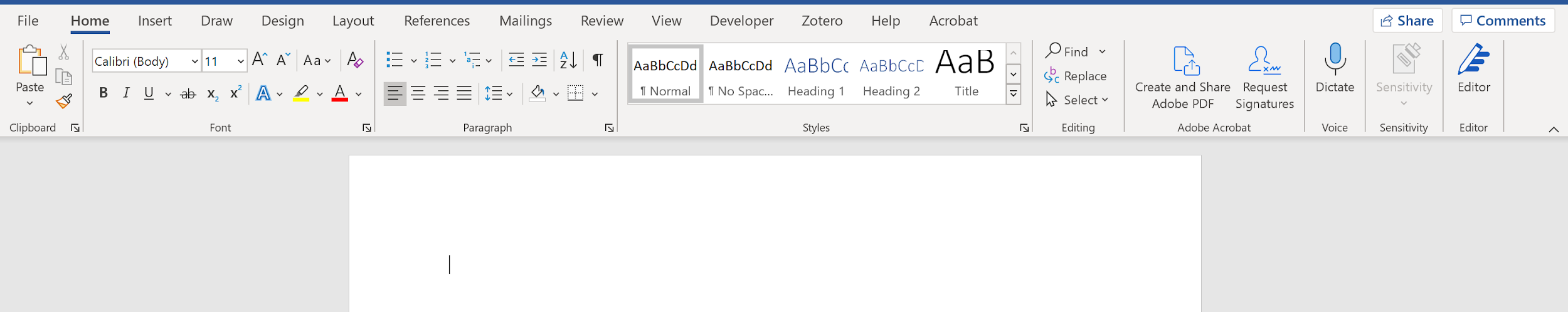 [Speaker Notes: Key idea:
Word processing software has built-in tools to help improve accessibility
Organizational tools like tables of contents help visually impaired students and neurodiverse students who need help navigating structures]
Other considerations
Make links descriptive:


“the Baruch CTL website”
“https://blogs.baruch.cuny.edu/ctl/” 
“click here to visit the CTL site”
[Speaker Notes: Key ideas:
Screen readers read everything so descriptive links prevent clunky URLS in the text
Descriptive link are also helpful to everyone else!]
Use Optical Character Recognition (OCR)
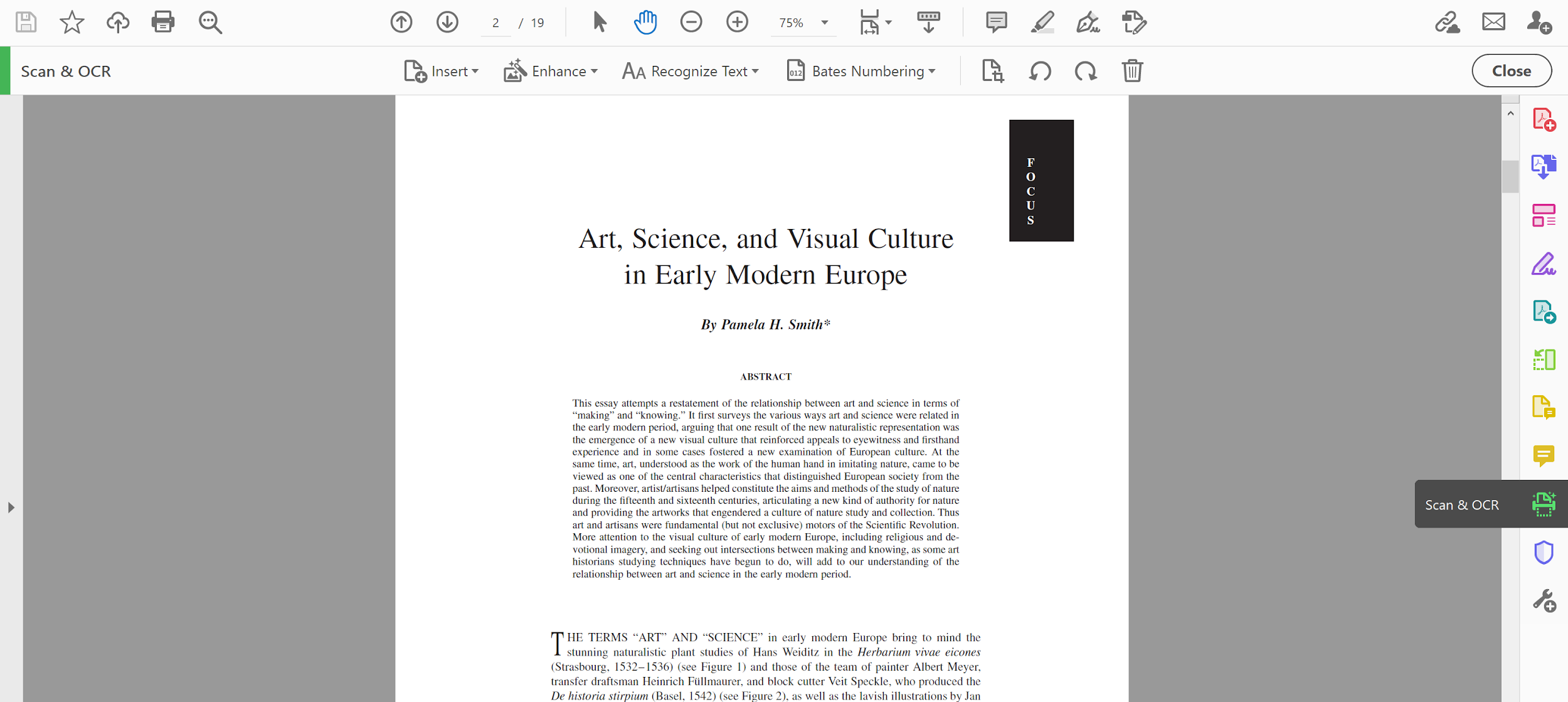 [Speaker Notes: Key ideas:
Without OCR a PDF is just a picture of a text
OCR also makes the document searchable]
Basic Accessibility for Media
Video captioning
Video description
Alternative text
[Speaker Notes: Key ideas:
Videos should have reliable closed captions
Commercially-produced films and library licensed materials should have captions
Youtube provides options for captioning
Video description is a newer field and there are not many options available to us (maybe ask Student Services if you run into this issue)
Alternative text explains what it in the]
Communication is an essential professional skill.
Prem Akkaraju gives the keynote speech at Mobile World Congress Barcelona.
This image by BigShooterRT is licensed CC BY-SA 4.0 and was accessed via Wikimedia Commons.
[Speaker Notes: Key ideas:
Alternative text shouldn’t just be literal, it should describe what you want the viewer to take away from the image
Alt text can also be handy if the image doesn’t load]
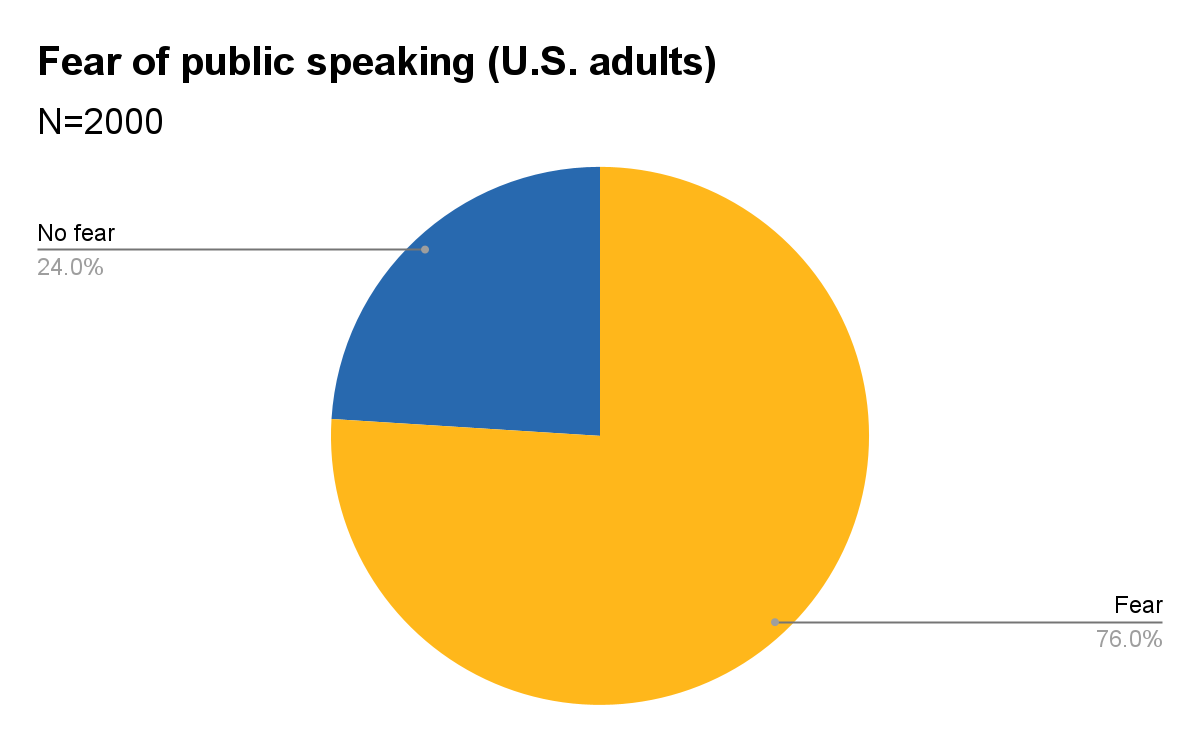 [Speaker Notes: Key idea:
Charts and graphs also need alt text]
Alt text in W
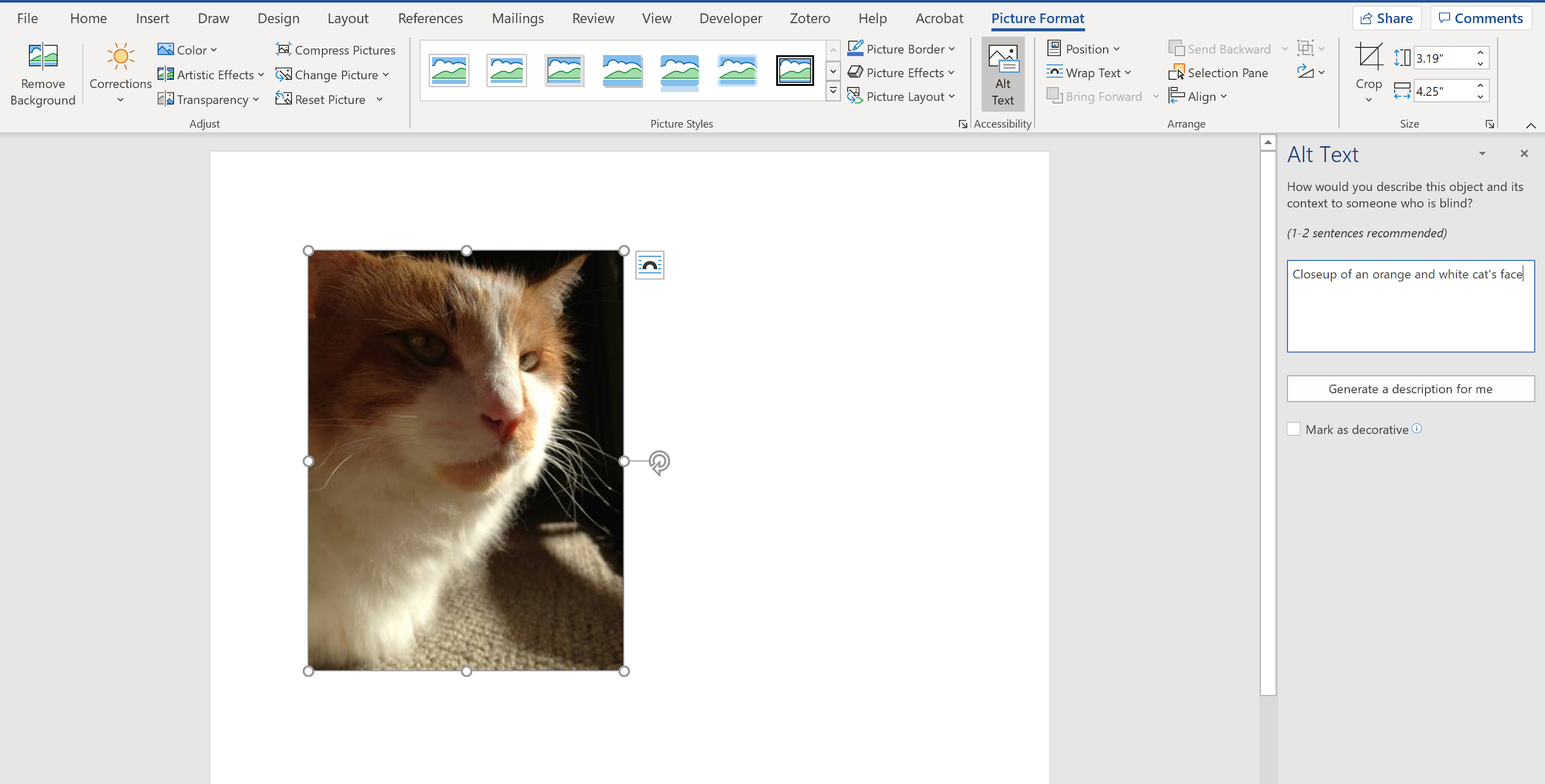 [Speaker Notes: Key idea:
Alt text can be found under the image format options]